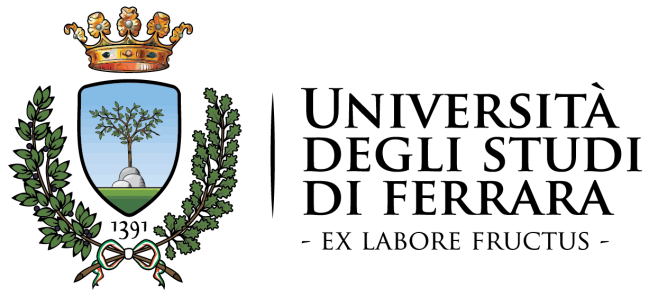 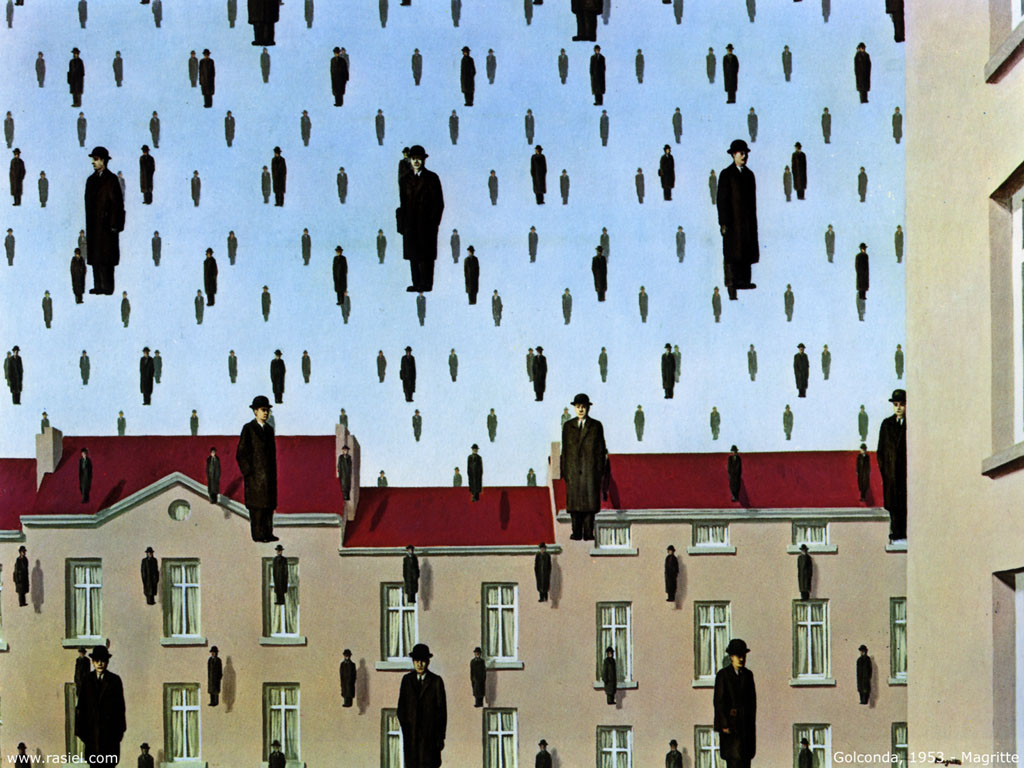 Corso di Sociologia generale a. a. 2016-2017


“Fare ricerca nella realtà sociale”
Capitolo 3 del volume:
“Introduzione alla sociologia” di George Ritzer 
Utet editore
René Magritte, Golconda 1953
pierpaola.pierucci@unife.it
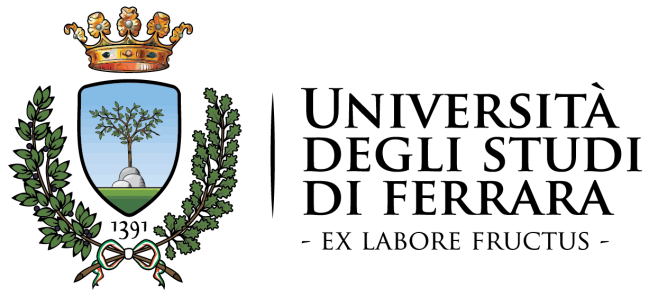 Percorso formativo
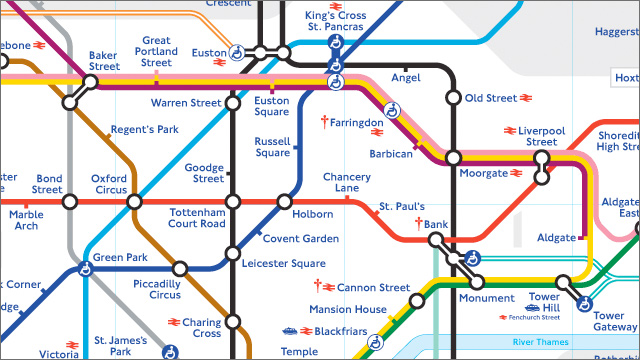 Obiettivo generale:
Conoscenza di base dei metodi e degli strumenti  per lo studio empirico dei fenomeni sociali

Metodi: qualitativi e quantitativi
Sociologia visuale
Strumenti: osservazione partecipante, intervista qualitativa, 
                    inchiesta campionaria - questionario strutturato
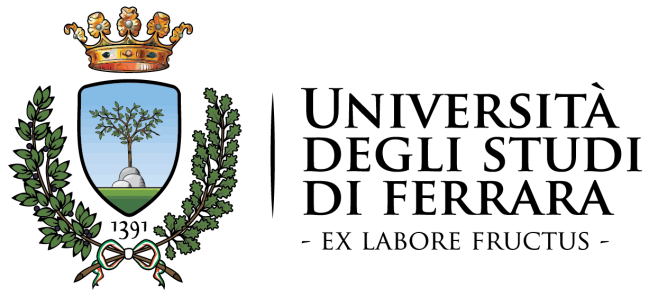 Conoscere il “reale”
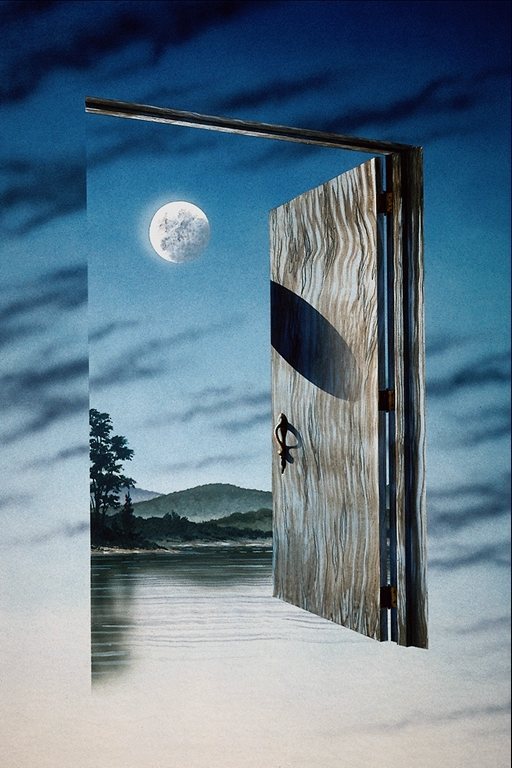 [Speaker Notes: “REALE” termine che evoca qualcosa che “è”, qualcosa di “oggettivo” e proprio per questo conoscibile nella sua vera essenza. Fin da piccolo ogni individuo, in modo del tutto naturale, impara a conoscere il mondo che lo circonda attraverso due organi di senso principali: gli occhi (OSSERVAZIONE) e le orecchie (ASCOLTANDO).  Progressivamente ciò che vede e sente acquisisce un senso, un significato, diventa “sapere” ed è questo tipo di conoscenza che ciascuno di noi utilizza per interpretare il mondo in cui vive. La conoscenza del “reale” parte quindi dall’esperienza, che viene interpretata  da ciascuno di noi per poter giungere ad una spiegazione/comprensione di quando osservato e/o ascoltato, dei “fatti sociali”. Ma come osserviamo? Come ascoltiamo?]
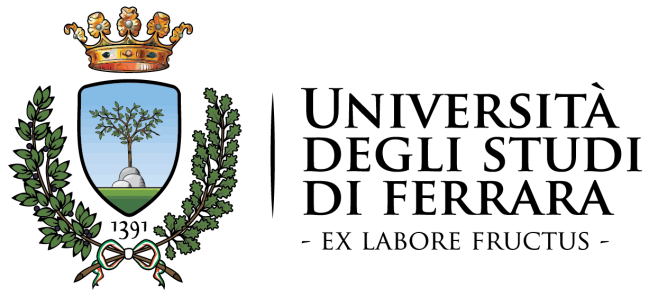 La “realtà sociale”
“Sapere di senso comune”
“Conoscenza sociologica”
Esercizi di osservazione
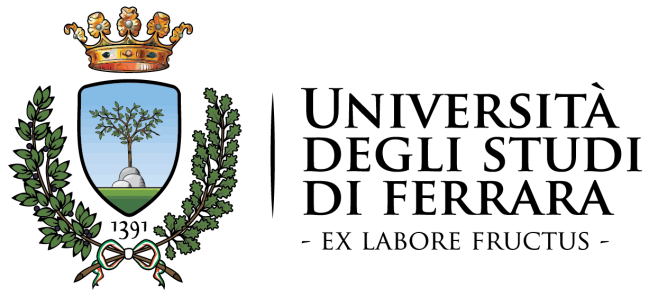 Osservazione: per riflettere un po’….
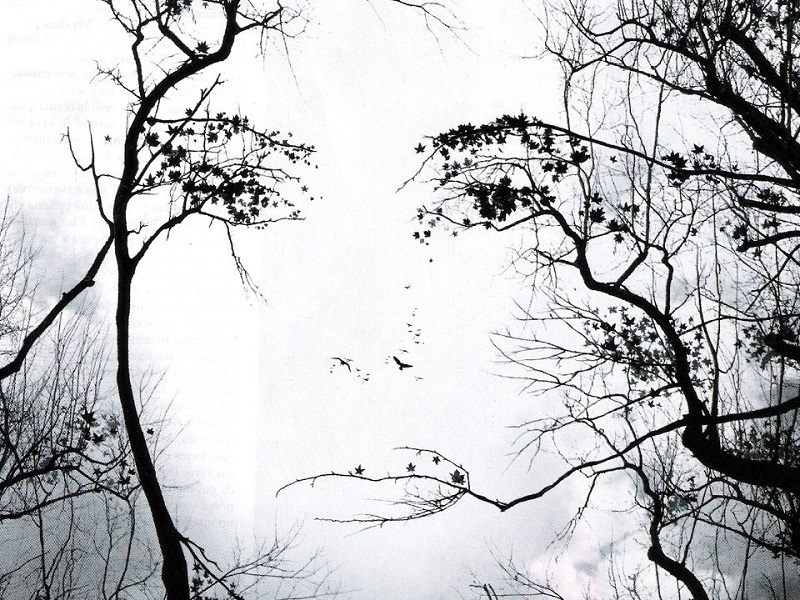 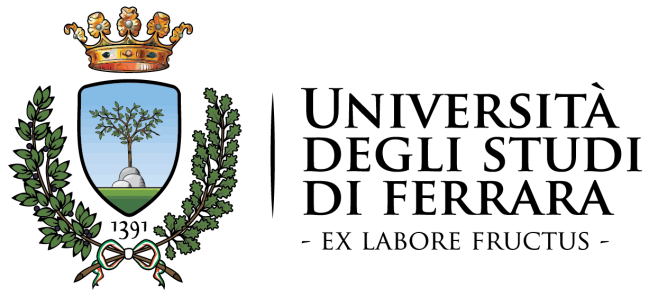 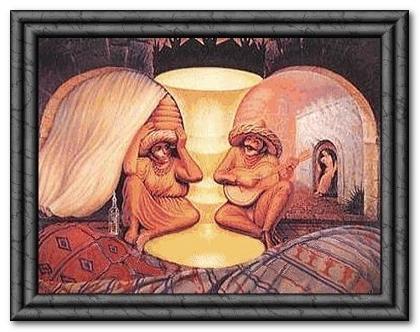 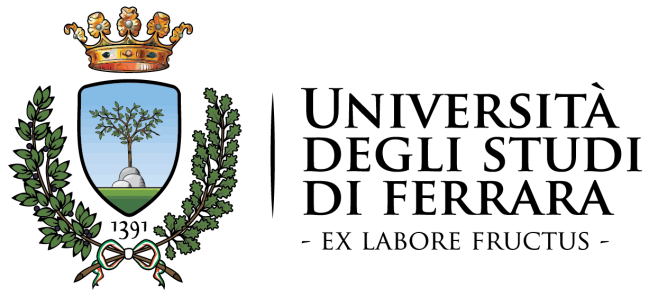 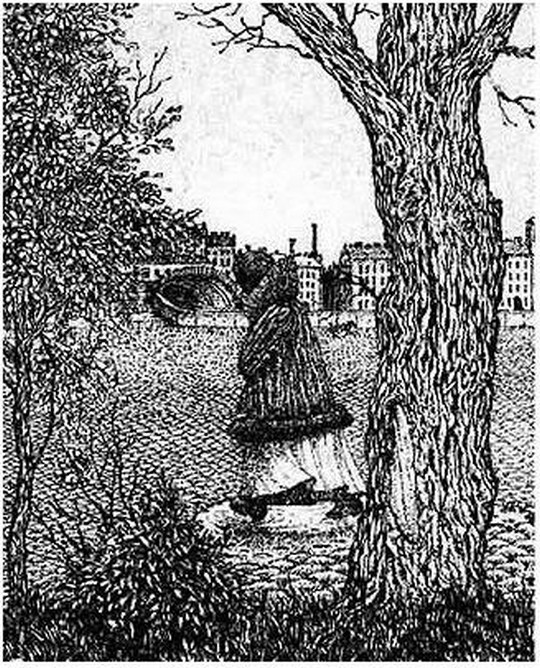 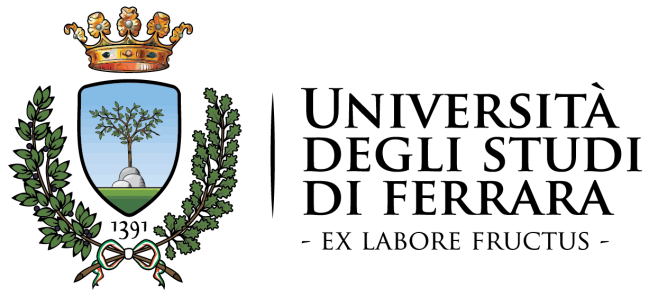 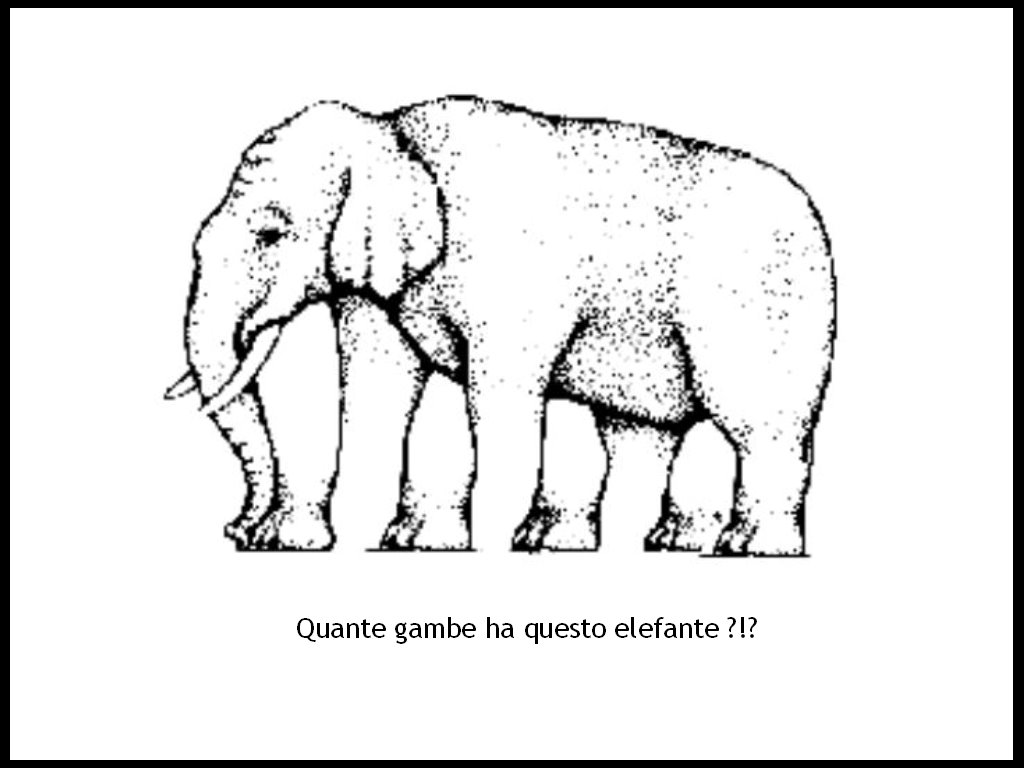 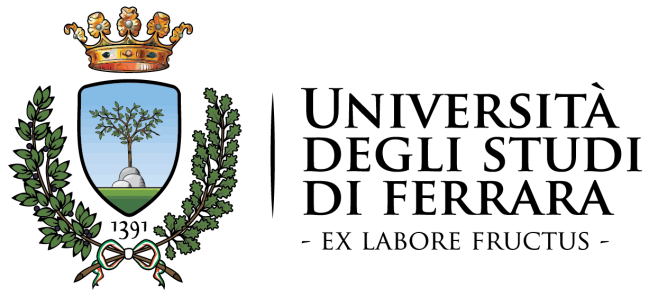 “Quello che vedi dipende dal tuo punto di vista. 
Per vedere il tuo punto di vista, devi cambiare il tuo punto di vista”
[Marianella Sclavi, L’arte di ascoltare e mondi possibili]
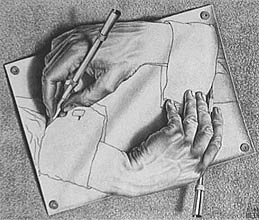 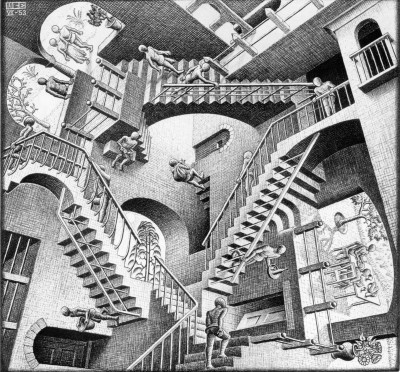 M.C. Escher 1948 “Mani che disegnano”
M.C. Escher 1953 “Relatività”
[Speaker Notes: L’ingenuità epistemologica ci induce a ritenere che ciò che osserviamo dal nostro punto di vista sia “vero”. Ciò può esserlo se, e solo se, operiamo in sistemi semplici entro i quali valgono le stesse premesse implicite (abitudini percettivo-valutative). Il mondo sociale, tuttavia, non è affatto un sistema semplice ed oggi ancora di più a fronte della “globalizzazione” che pervade le nostre vite -> deuteroapprendimento (Apprendimento dell’apprendimento)]
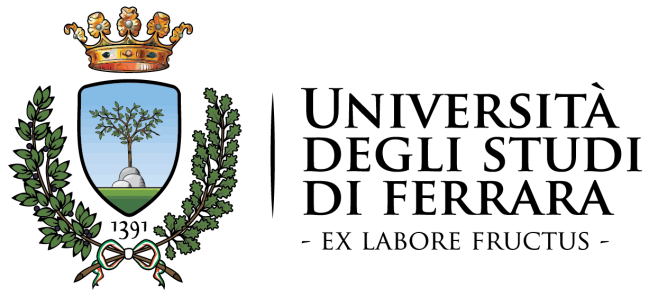 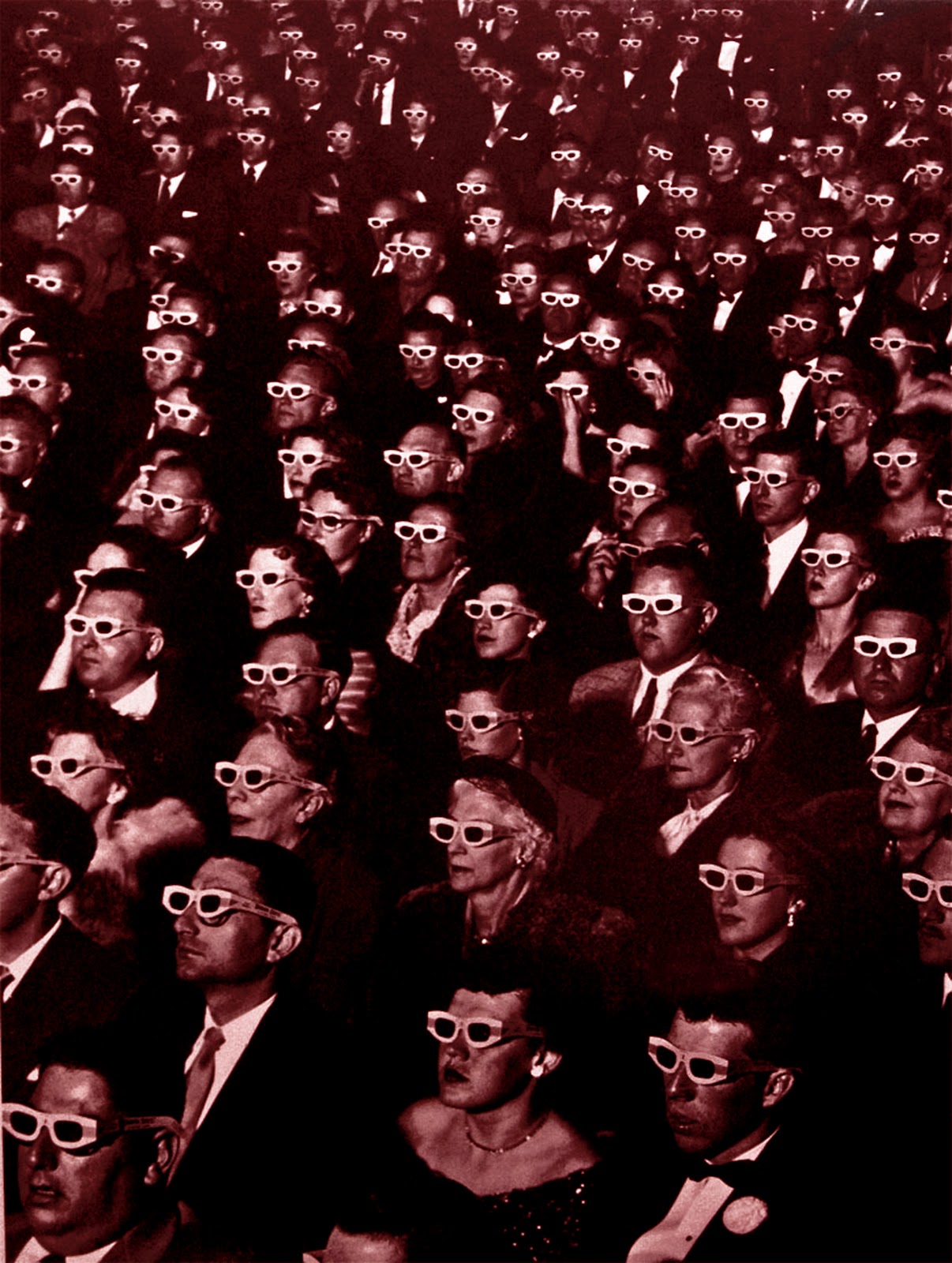 LE CORNICI DI CUI SIAMO PARTE
Ognuno di noi è parte di una “cultura” e questa “cultura”, a sua volta, è parte di noi. Crescendo all’interno di una comunità, imparando una certa lingua, facciamo nostre  le “cornici” (premesse implicite), che in quel contesto  sono date per scontate e che costituiscono il terreno sicuro che ci consente di capirci (attribuzione di senso).
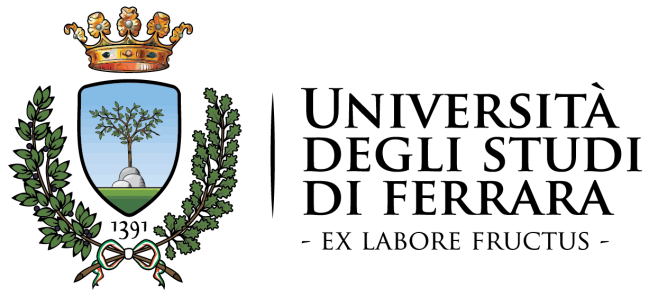 “Che cos’hanno in comune queste parole?”

	Cane
	Case
	Dare
	Fine
	Sale
	Mode
	Mite
	Ride
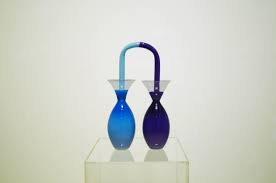 [Speaker Notes: Cambiare la “forma”-> cambiamento della cornice linguistico-culturale. Parole con un significato in lingua italiana ed uno diverso in lingua inglese.]
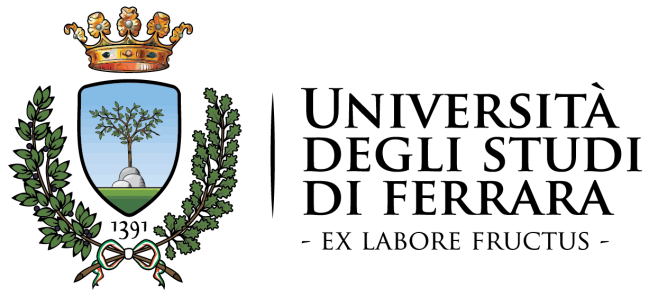 Esercizio di fenomenologia sperimentale:

[Tempo: 5 minuti]

Compito: 
unire i nove punti con quattro segmenti senza sollevare la matita dal foglio
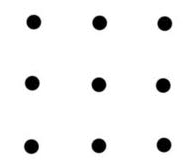 [Speaker Notes: Cambiamento delle premesse implicite (cornici di cui siamo parte).
Chi ha risolto l’esercizio non si è limitato a cambiare il percorso, ha cambiato le premesse (cambio del contesto, della “forma”/gestalt).]
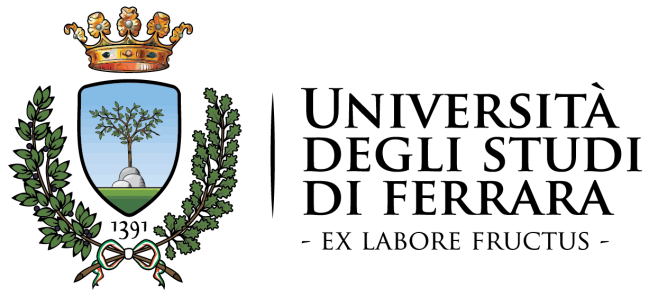 Esercizio di riflessività fenomenologia

[5 minuti di tempo]

Storia: La terra sta morendo. Unica possibilità di salvezza una navicella spaziale con sette posti a bordo che sta per partire per un altro pianeta. Intorno alla navicella vi sono undici persone che aspirano a partire. Voi vi trovate nella posizione di dover scegliere le sette persone che partiranno e costituiranno il primo nucleo di una nuova civiltà. Di loro sappiamo pochissimo, quasi niente, tuttavia su queste basi dovete scegliere. Le informazioni che abbiamo sono le seguenti:

Militante nero;                        6. Falegname cieco;                 11. Sacerdote
Poliziotto con fucile;              7. Dottoressa;
Atleta;                                       8. Prostituta;
Architetto;                               9.  Ragazza di 16 anni incinta;
Cuoca;                                    10.  Musicista gay;
[Speaker Notes: Stereotipi e pregiudizi. Esperienza di “spiazzamento”
Il gioco è finalizzato a verificare da parte di ciascuno quanto e come gli stereotipi possano costituire i criteri in base ai quali operare delle scelte.
Ciò che si dà per scontato diventa la bussola di orientamento per le nostre decisioni e rappresentazione oggettiva della realtà (!).]